Purposeful and Meaningful Leisure and Recreation for Senior Adults
Dawn De Vries, DHA, MPA, CTRS
Email: devridaw@gvsu.edu
2014 Art & Science of Aging Conference
Session Objectives
Participants will be able to:  
Define what purposeful and meaningful activity is.
State how engagement in purposeful and meaningful leisure and education contributes to aging well. 
Identify how to discover purposeful and meaningful leisure and recreation to an individual.
Explain 3 techniques for motivating and engaging individuals to participate in meaningful and purposeful leisure.
Why do people want to be involved in activities (work and leisure)?
[Speaker Notes: Brainstorm activity – write down response on flip chart.]
ACTIVITY IS A BASIC HUMAN NEED expressed in work and leisure. Life would be pretty boring and meaningless without it.
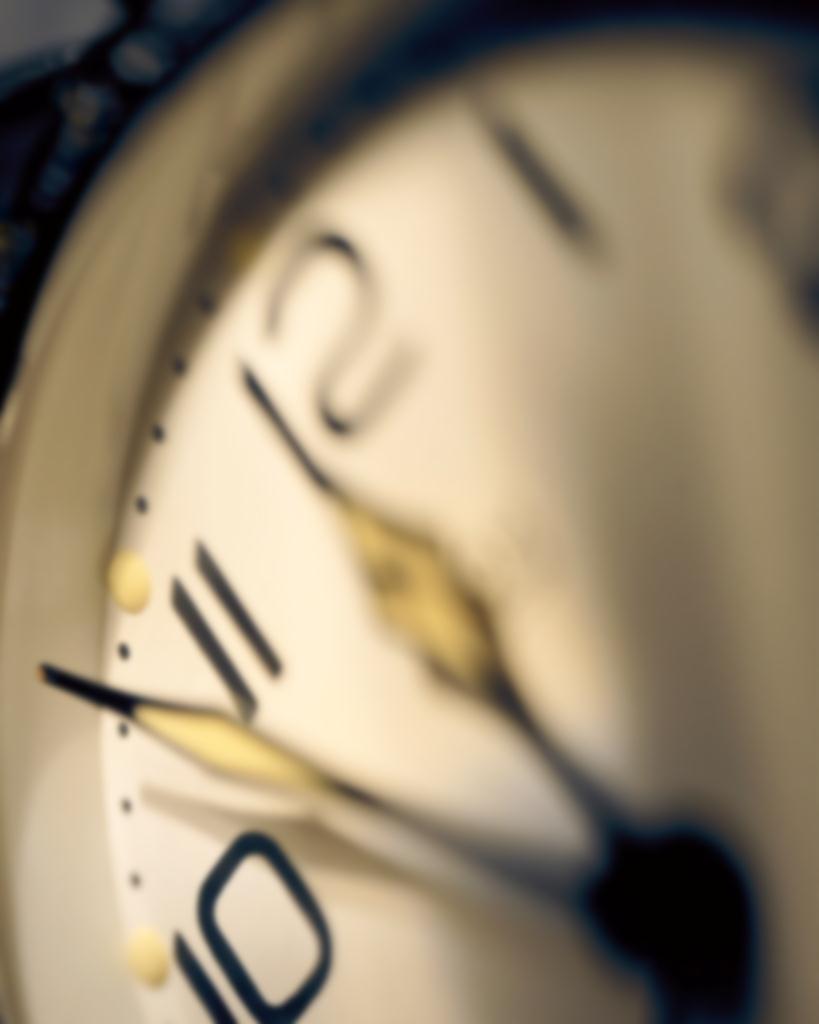 1,440 minutes in a day
Does it involve…
A sensory experience?  
Solace?
Being active?  
Cognitive stimulation?
Emotional health?
Self-Respect?
Seasonal or special activities?
Being inside or outside? 
Being out in the community?
Cultural or ethnic traditions?
Religion?
Relationships?
People of all ages?
Purposeful and Meaningful Leisure
DOES MEAN . . .
DOES NOT MEAN . . .
Work or task focused
You always have to be “accomplishing” something
Just participating
Being active
Involvement in what you value
Feeling of using your time wisely
Engagement and interaction
Satisfaction and enjoyment
So, what is purposeful and meaningful leisure to you?
Hopkins & Smith (1978) said:
“Activity is the bridge between one’s inner reality and the external world.  It is through our activities that we are connected with life and other human beings.  Through activities… we learn about the world, test our knowledge, practice skills, express feelings, experience pleasure, take care of our survival, develop competence, and achieve mastery over our destinies”
Meaningful Leisure
Being Me 
Finding Balance 
Providing Enjoyment
Contribute
Provide sense of freedom
Connect us to others
Challenges
Being Me
What does it mean?

Considerations
May need adaptations
What activities are most important to me?
Balance
Between relaxation and keeping busy

Considerations:
Know your abilities
Accept what you do is best you do at that time
Take breaks
Enjoyment
Have fun and laugh
Be happy!

Considerations:
Have fun!
Remember to laugh
Young at heart
Fresh perspective
Contribute
What does it mean?

Considerations:
Recognize value
Volunteer
Advocate
Spending time with others
Freedom
Escape stress of daily tasks and responsibilities

Considerations:
Outdoors
Arts and music
Connection
What is it?

Considerations:
Social groups
Quality relationships
Tremendous emotional benefits
Challenge
Grow, learn, develop

Considerations:
Try something new
Learn a new skill or take up a new hobby
Involve others
Experience nature
What are the benefits of engagement and involvement in purposeful and meaningful leisure?
Benefits of Involvement
Give meaning to life
Continue past roles and leisure interests
Reduce boredom
Provide meaningful interaction
Provide structure and routine
Minimize depression, anxiety and isolation
Maintain function and abilities
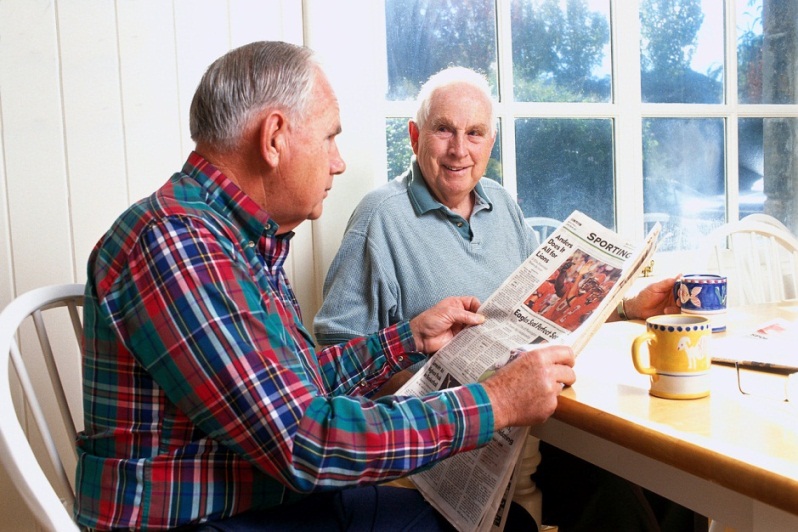 [Speaker Notes: Compare/check off what the group came up with under why involve residents in activities.

Explain some of points such as:
continuation of past roles and interests (artist, teacher)
provide structure/routine
minimize depression by providing meaning, socialization, out of room involvement, active lifestyle
maintain function – ROM even through doing craft – help residents to continue to do tasks for themselves
decrease behaviors by engaging resident, distraction, meaning, boredom]
Benefits Con’t.
Provide sensory stimulation
Maintain quality of life
Increase appetite and ability to sleep
Decrease challenging behaviors 
Build on strengths and abilities at a time of many losses
Enhance self-esteem
Discovery
Past and present interests and skills
Religious and cultural background
Abilities
Past and present roles
Personality
Experiences: achievements, disappointments, concerns, passions, favorites
Factors that may Interfere with Engagement
Feeling of dependence
Anger
Loneliness
Wandering
Short attention span
Sensory losses
Cognitive loss
Embarrassment
Passive
Depression
Lack of purpose/ apathy
Anxiety
Communication challenges
Confusion 
Movement patterns
Principles to Follow for Motivating
Provide environmental cues.
Allow the person to take the lead when possible.
Have all supplies on hand.
Watch for signs of frustration.
Focus on abilities and strengths.
Provide ample time for response and task completion.
Know the person you are trying to motivate.
Provide a reason for the activity.
Keep things short and simple.
Be creative.
Be adaptable and flexible. You may need to change things as you go along.
Minimize distractions and confusion.
Motivating Techniques
“Can you help me?”
Create success.
Use personal interests and past roles.
Be realistic.
Be encouraging.
Peer invitations.
Children and youth.
Find the best time of day for that individual.
Follow regular but flexible routine.
Be enthusiastic.
Talk with person before trying to get them to do something.